Commission VEILLE
Francis AUDROIN
Avec la Veille…imaginons demain !
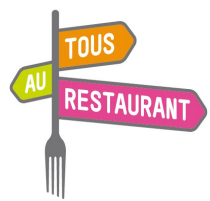 -Retour sur mise en place
-Ateliers
Mesurer la valeur de nos   informations
02.2017
04.2017
-Liste Actions & Mesures
-Best Practices
06.2017
La mesure des actions d'une Competitive Intelligence : de l’idée à la pratique


Les membres de la Commission Veille vous invitent à établir les Best Practices
d’une Veille Qualifiable…et plus encore, les proposer au sein de vos laboratoires et les expérimenter !
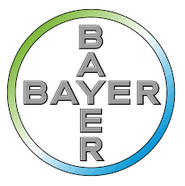 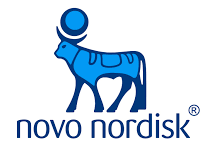 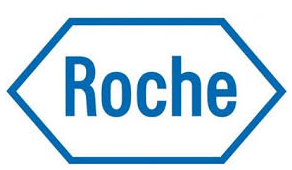 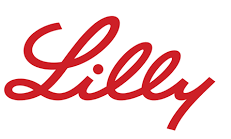 Adresse		Tél		E-mail				                   Copyright 2006 INFOSTAT
15 rue Rieux		06 66 87 20 20 		jocelyne.colin@infostatsante.org		                                                                Tous droits réservés
92100 Boulogne-Billancourt
[Speaker Notes: 1ère réunion le 21 mai 2015 pour établir la feuille de route de 2016 
2 gros projets :

G+ sous reportive ; 
A l‘initiative d‘Infostat, proposition de mettre en place un groupe pilote pour tester le nouveau G+ sous Reportive
14 candidats se sont portés volontaires, 11 ont suivi la formation et 4 étaient présent lors du débrief (+2 par écrit). 
Prévision de ventes : il n’y a pas d’outils adaptés et il a été constaté que si certains labos ont acheté des outils ceux-ci ne sont pas utilisés par manque de connaissance. Aussi la priorité a été d’établir un cahier des charges dont la première partie est déjà faite
projets GERS SAS:
Dans le cadre de notre partenariat avec le GERS, réunion périodique 
Impact de la vente d’une partie du groupe
Pas d’impact sur les données
Impact sur l’offre GERS qui va se développer.
Impact sur les contrats impliquant CEGERS/CRM/Icomed/CSD : mise en place de TPA
Instauration de groupes de travail avec le GIE
Nouvelles données
Sell Out MG/Spé mis à jour (gestion interne des fichiers « bridge »)
gersOrigin par établissement
Sell Out ACL : nouveau modèle d’extrapolation
Scoring Pharmacie étendu au produit ACL
Sell Out par cohorte de médecin
Nouveaux indicateurs Patients : Age, Co délivrance, Persistance etc….
Nouveaux indicateurs de distribution : stock
Nouveaux indicateurs de consommation : panier moyen etc…
Etc…..
Nouveaux outils de visualisation des données sectorielles
Nouveau mode de diffusion des données
FTP (suppression total des CD au plus tard fin 2015)]